Финансовое управление и контроль в государственном секторе Нидерландов
Прага, 24 марта, 2016





Манфред ван Кестерен
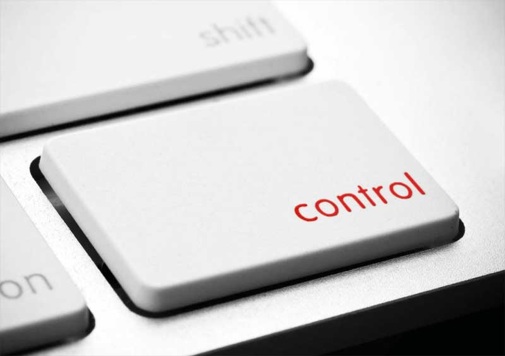 Темы:
Введение: Административная структура Голландии 

Характерные черты голландской системы управления: основное внимание уделяется внутреннему контролю 

Внедрение функции внутреннего контроля в государственных учреждениях
Прага, март 2016
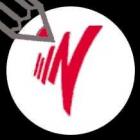 Административная структура Нидерландов
Конституция Нидерландов: децентрализованное унитарное государство

 Три правительственных уровня:
    → центральное правительство (Государство): 11 министерств, 30 ведомств, 200 подведомственных исполнительных организаций;
    → региональное правительство: 12 областей
    → местное правительство: 403 муниципалитета

 Каждый правительственный слой имеет свою демократическую структуру (избранные органы)

 Области и муниципалитеты: децентрализованная ответственность за бюджет и подотчетность и структура управления
Прага, март 2016
Бюджетный Кодекс (Закон о государственных счетах)
Ответственность министров:
Надежное финансовое управление
Соблюдение правовых норм
Обязанности и полномочия министра финансов 
Цикл бюджета и подотчетности 
Организация внутреннего контроля и внутреннего аудита
Обязанности и полномочия Аудиторского суда
Прага, март 2016
1986 - 1992: Важнейшие события в области внутреннего контроля и внутреннего аудита
Недостатки в системе внутреннего контроля в 1980-х годах, указанные SAI:

Проблемы, связанные с составлением годовой отчетности (слишком поздно)

Отсутствие отдельных подразделений внутреннего аудита 

SAI внес эти задачи в повестку дня Парламента
Прага, март 2016
Координационный план в 1980-е годы
Действие правительственной реформы в области бухгалтерского учета 
Задачи:

Улучшение информационных систем бухгалтерского учета
Улучшение внутреннего контроля 
Внедрение внутреннего аудита
Министерство финансов - в качестве центрального департамента  по осуществлению координации (роль Центрального отдела гармонизации/ЦОГ)
Отчет SAI о ходе работ
Прага, март 2016
[Speaker Notes: The first development is called the Government Accounting Reform Operation.
The objectives were:
Better accounting information systems
Improvement of internal control
Introducing internal audit]
Операция VBTB
1999: Процесс: “От политики бюджета к политике подотчетности”:

Повышение информационной ценности для Парламента и граждан Нидерландов
Связь между эффективностью исполнения, операциями и бюджетом  
Показатели эффективности исполнения и оценки политики
От входа до выхода/результатов
Прага, март 2016
[Speaker Notes: The second development is the operation VBTB: from policy budget to policy accountability.]
Операция VBTB
VBTB: больше информации об эффективности и результативности
Бюджетный процесс

Чего мы хотим достичь?
Какие шаги мы предпримем для достижения этой цели?
Сколько это будет стоить?
Годовые отчеты или доклад

Добились ли мы того, чего намеревались достичь?
Сделали ли мы то, что должны были сделать для достижения поставленной цели? 
Сколько мы заплатили? Соответствует ли это ожидаемой сумме?
Прага, март 2016
[Speaker Notes: В бюджете следует ответить на три  вопроса, начинающиеся с буквы “W”:
	- Чего мы хотим достичь?
	- Какие шаги нам нужно предпринять?
	- Сколько это будет стоить?

Likewise, the three “H questions” (to be answered in the yearly accounts or report) read as:
	- Have we achieved what we intended?;
	- Have we done what we should have done?;
	- Have we managed to keep within the budget?]
Характерные черты VBTB
Центральная роль политических задач, конкретные оперативные приоритеты и показатели эффективности;

 	согласованность между бюджетными и бухгалтерскими документами;

 	руководство делает “контролируемое заявление” об операционной эффективности и результативности процессов в  соответствующем министерстве
Прага, март 2016
[Speaker Notes: In the new system there is a central role of policy objectives, concrete operational priorities and performance indicators.
Coherence between budget and acounting documents.
The Minister has to give an “in control statement” about operational efficiency and effectiveness of processes within the Ministry. In the “in control statement, the Minister indicates to what extent and in relation to what business processes he is “in control”. The term “in control” originated in the United Kingdom and the United States of America.

Management has a responsibility in creating sound financial management, including effectiveness and efficiency. They have to receive proper management information about the quality of management control system. The control function has to provide basic quality guarantees in the processes.]
Изменения, вызванные внедрением VBTB
Более четкие ответственность и обязанности, касающиеся:

определения политических задач, приоритетов и показателей эффективности исполнения;
управления финансовыми и нефинансовыми процессами;
эффективности и результативности процессов; 
составлении годового отчета более широкого охвата (включая “контролируемое заявление”);
новых информационных потребностей управления; 
изменения роли функции финансового контроля и аудита.
Prague, March 2016
[Speaker Notes: Внедрение VBTB ведет к более четкому определению ответственности и обязанностей. Сюда входит:
Определение более измеримых целей политики, приоритетов и показателй эффективности;
Организация финансовых и нефинансовых процессов, которые необходимы для реализации задач политики; эти процессы имеют как главные, так и содействующие составляющие;
Приобретение четкого представления об эффективности и операционной результативности этих процессов;
Уделение в годовом отчете большего внимания разработке политики и операционному управлению. 

Policymaking, operational management and financial resources have to be regarded as a triad. Due to their mutual connection, the new style accounting focuses on all three aspects.
The yearly “in control statement” is a means of accounting for the operational management (the business processes) of the ministry. It is a “management statement” that may be regarded as the final step of the management and control of the departmental processes.
Budgeting and accounting in an integrated way on policies, business processes and money, create new information needs of management. Also, the role and attitude of the financial, the control and the audit function change.]
Основные игроки в КФУ (Нидерланды) Netherlands)
Прага, март 2016
Организация функции Директората по финансовой и экономической политике в отраслевом министерстве
Министр/
Государственный
секретарь
Генеральный 
Секретарь
ФЭО, ОВА
ГД А
ГД Б
ГД В
ГД Г
Децентрализованный ФС (контролер)
Децентрализованный ФС (контролер)
Ведомство
Ведомство
Прага, март 2016
Финансово-экономическая политика
Отдел кадров, нелинейное подчинение!!
Координирование бюджетного процесса в рамках отраслевого министерства 
Две основных цели: 					  
внешняя = максимизация бюджета		   
внутренняя = оптимизация бюджета
Профессиональное суждение и совет относительно каждого положения и бюджетного предложения 
Управление бюджетом и контроль 
Финансовое управление и контроль 
Партнер Бюджетной инспекции Министерства финансов
Прага, март 2016
Задачи Директората по финансово-экономической политике
Финансовая администрация: бухгалтерский учет, платежи, управление финансовыми административными системами и т.д.

Административная организация/внутренний контроль и ведомственное законодательство: инспекция и создание AO, финансовый контроль, контракты со Счетной палатой и т.д.

Бюджетный цикл: координирование и составление бюджетного документа и годового отчета, составление программного бюджета, составление финансовых смет и т.д.

Цикл планирования и контроля: системы контроля управления, управление операциями, управление рисками, внутренние документы планирования и контроля и т.д.
Прага, март 2016
Задачи Директората по финансово-экономической политике
Контроль политики: финансовая проверка политических предложений, анализ расходов и прибылей, продумывание альтернатив и т.д.
Инспекция ведомств: проверка инвестиционных предложений, проверка бюджетных документов и годовых отчетов и т.д.
Оценки: оценка постфактум, обзор политики и т.д.
Прага, март 2016
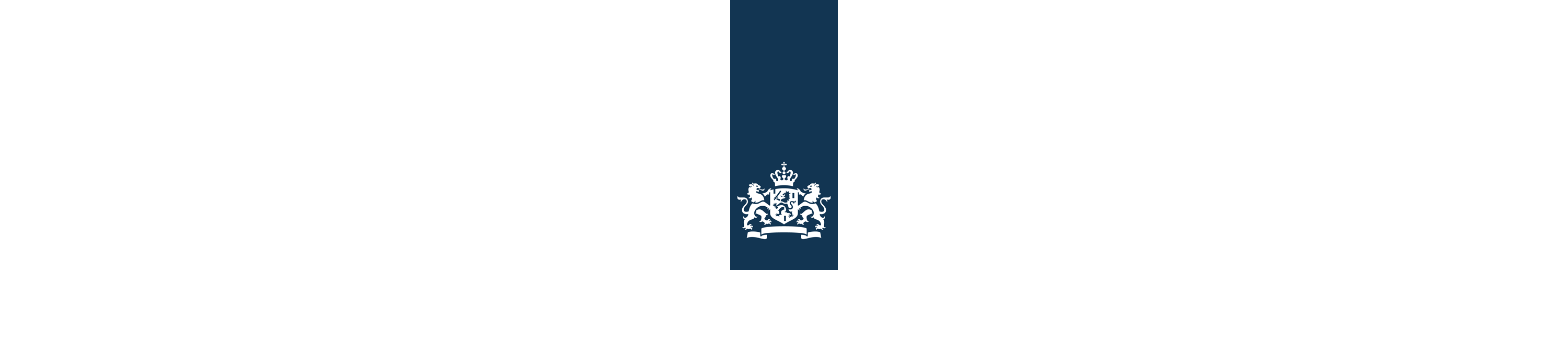 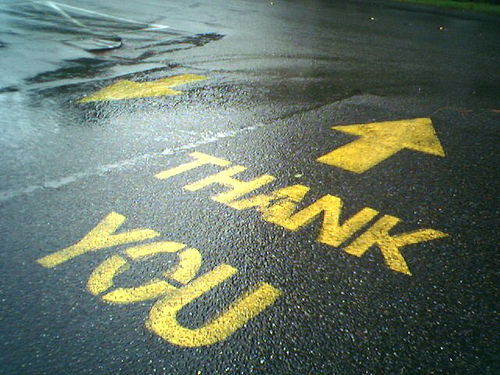 Благодарю за внимание!!!!!




M.kesteren@minfin.nl